Непотизм в українській політиці
Кумівство(непотизм)
Непотизм  — надання родичам або знайомим посад незалежно від їхніх професійних здібностей. Інша назва —кумівство.
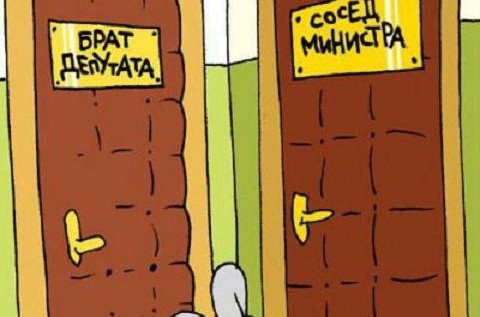 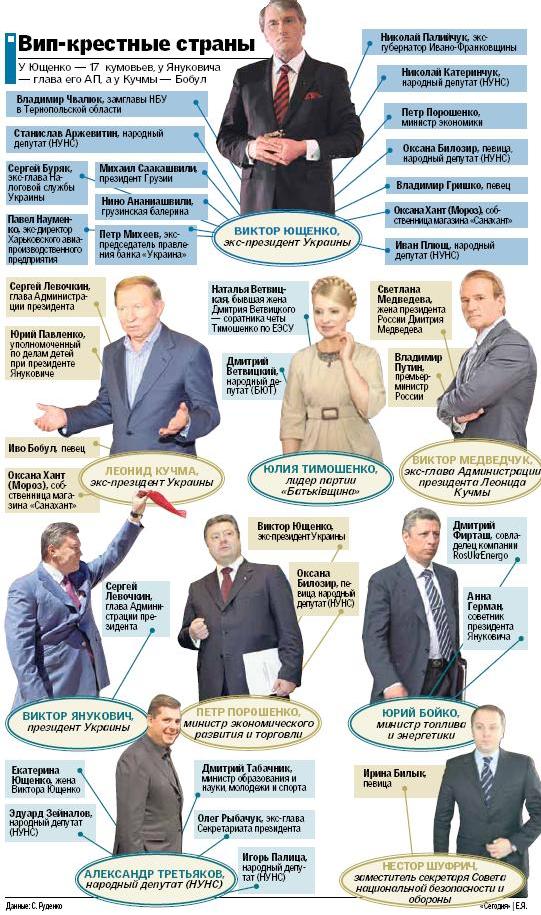 Самим плідним кумом був Президент Віктор Ющенко – хрестив аж 17 дітей!
Віталій Ярема, сівши у прокурорське крісло, теж потурбувався про своїх кумів і їхніх нащадків.  Гримнули чергові кадрові зміни. Втім, нічого нового –  ті самі «любі друзі»
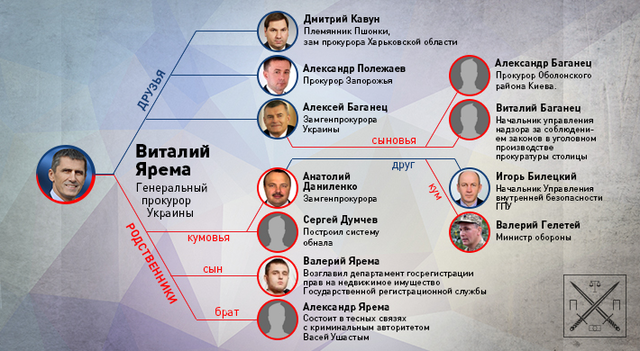 А кумівські зв’язки президента Петра Порошенка ведуть аж до Януковича і Табачника
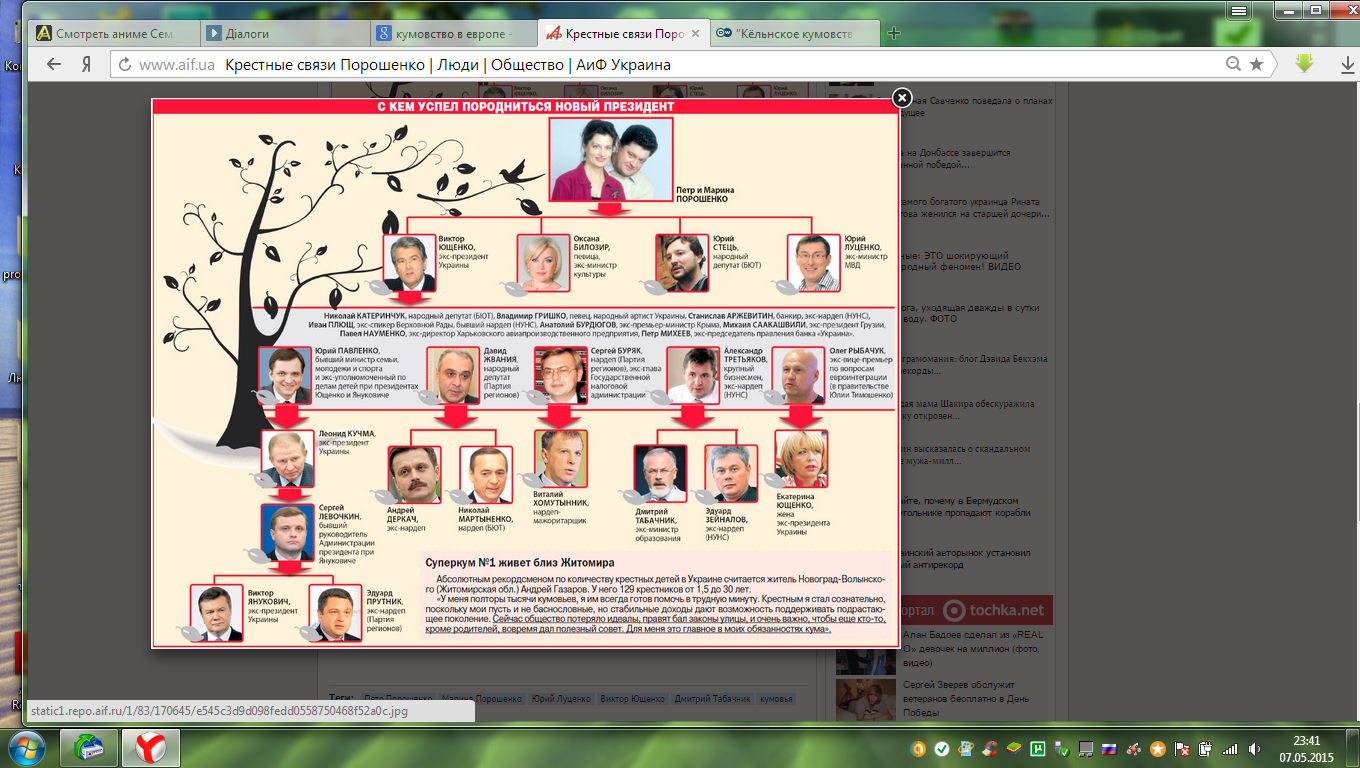 Дерево кумівських зв’язків Порошенко
Політичні скандали
Син глави НБУ Валерії Гонтаревої любить шиканути, як і його матір…
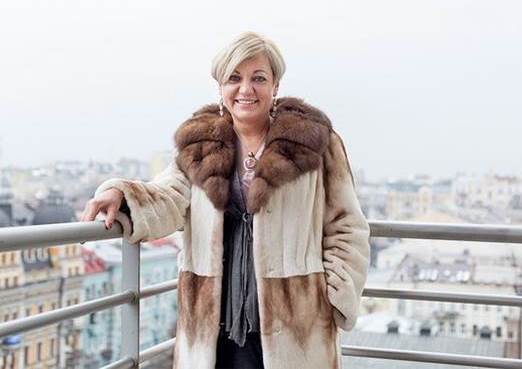 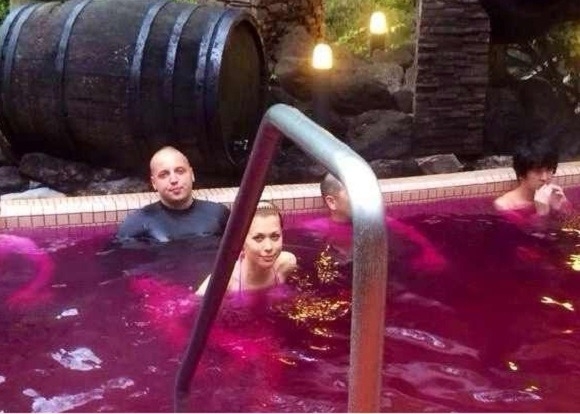 26-річний Антон ласує устрицями, футбол дивиться з VIP-ложі, купається в басейні звином!
Колишній міністр охорони здоров’я Раїса Богатирьова виховала двох синів – Ігоря  й Олександра
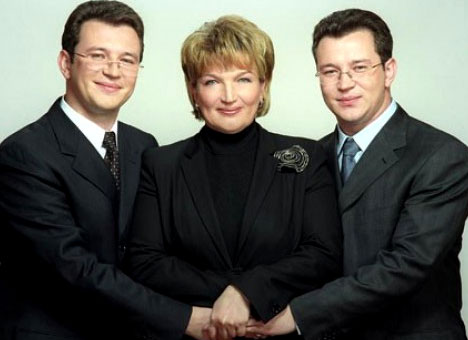 Ігор очолював Донецьку обласну організацію партії Тигіпка, був першим заступником директора «Укренерго» та головою ВАТ «Укренерговугілля».Олександр прославився у зв’язку зі скандалом навколо компанії «Фармстандарт-Біолік», яка виробляла вакцину проти гепатиту В. Від цієї вакцини померло 11 дітей.
За списками Партії Регіонів і по мажоритарних округах у Парламент свого часу увійшли: син президента Віктор Янукович-молодший, син прем'єр-міністра Олексій Азаров, син генерального прокурора Артем Пшонка
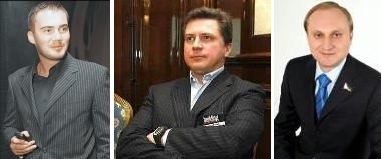 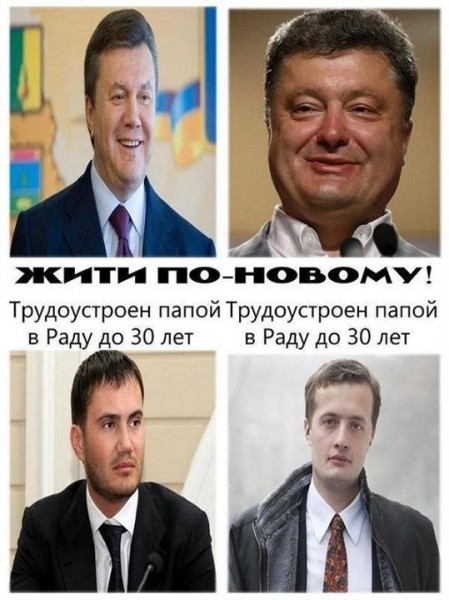 Син Януковича потрапив у Верховну Раду, бо «кумівство і корупція». А син Порошенка –  сидить в Раді, бо він «молодий геній»
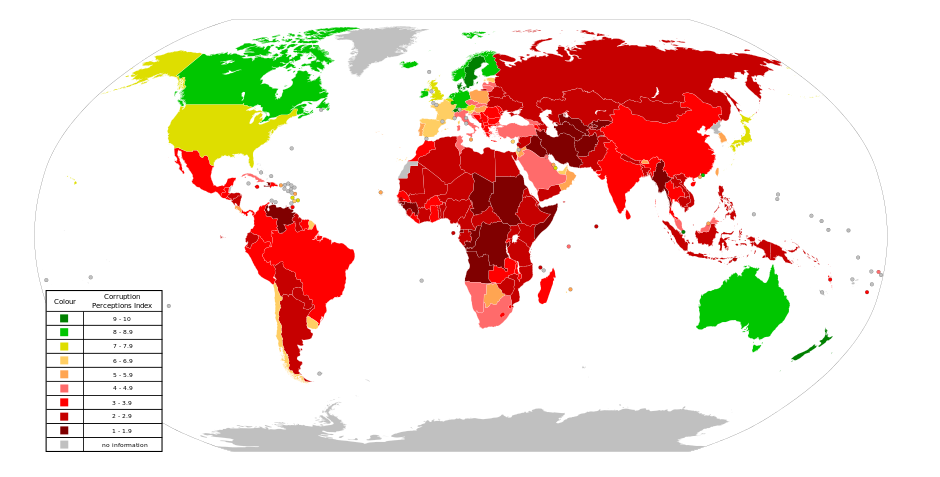 Через кумівство, хабарництво й інші зловживання високопосадовців, Україна належить до країн з найвищим рівнем корупції!
Скоро будемо випускати спеціальну валюту для корупціонерів
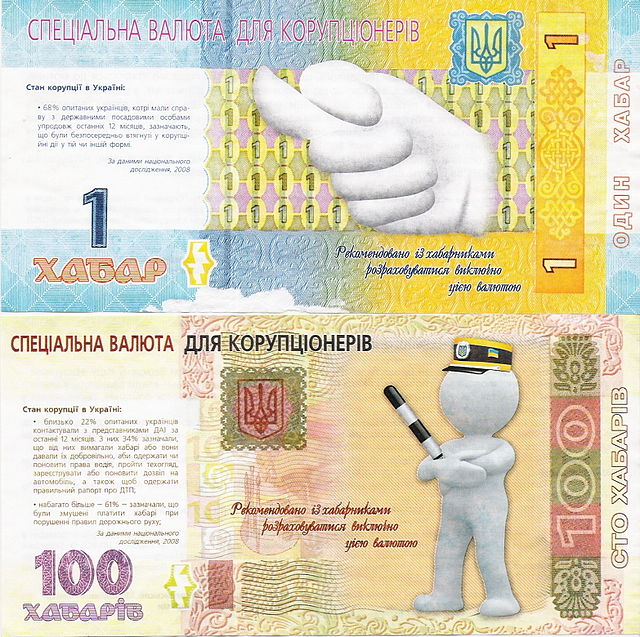 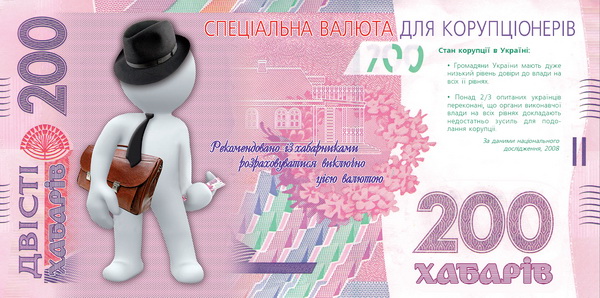 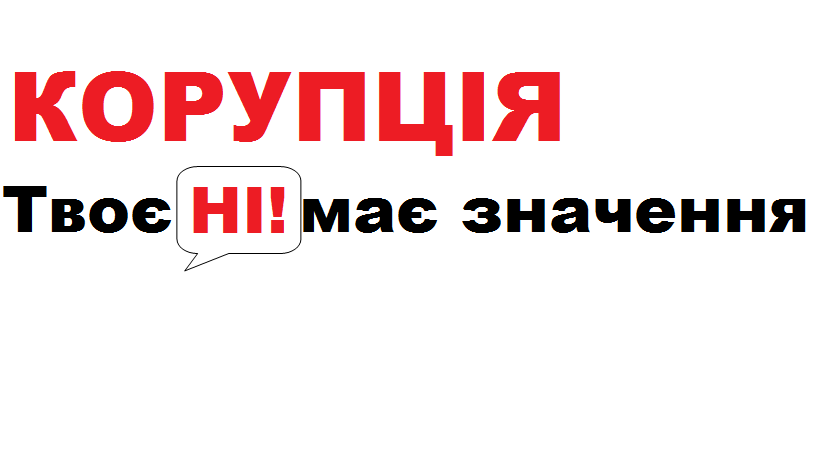 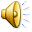